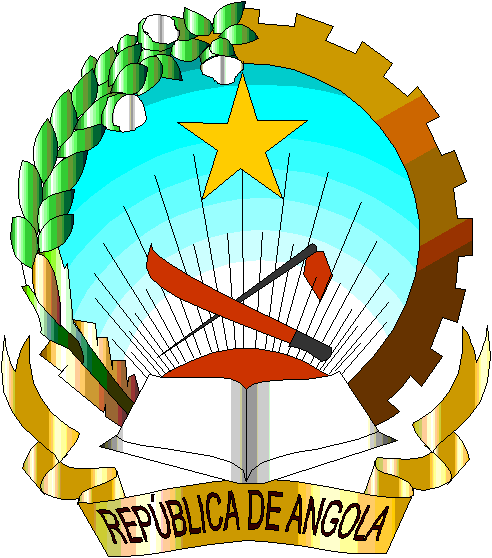 REPÚBLICA DE ANGOLA
GOVERNO PROVINCIAL DO CUNENE
DIRECÇÃO DE ENERGIA E ÁGUAS
5º CONSELHO CONSULTIVO DO MINISTÉRIO DE ENERGIA E ÁGUAS
LUANDA, JULHO -2015
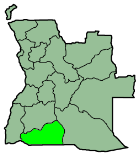 Apresentação:
João da Silva Borges
Luanda, 30-31/07/2015
"Água e Energia - Reestruturar para Melhorar e Crescer"
INTRODUÇÃO
A Província do Cunene situa-se nos paralelos 15° 10 S e 17° 24 S, e os meridianos 13° 17 E e 17° 23 E, 
Tem uma superfície de 77.213 km²
  Relativamente aos seus limites a Província confina a Norte com a Huíla, a Sul com a vizinha República da Namíbia, a Leste com o Cuando-Cubango e a Oeste com o Namibe.
A Província do Cunene encontra-se numa região onde a topografía se apresenta quase sempre plana e na qual os rios assumem um carácter temporário.
"Água e Energia - Reestruturar para Melhorar e Crescer"
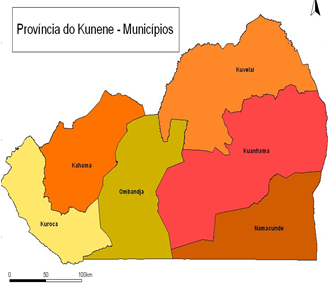 POPULAÇÃO DA PROVINCIA
965.288 Habitantes
Cuvelai
Habit. 60.137
Habit. 69.094
Cuanhama
Cahama
Habit. 230.491
Ombadja
Ondjiva
Habit. 290.077
Curoca
Namacunde
Habit. 41.750
130.000
Habit. 143.739
"Água e Energia - Reestruturar para Melhorar e Crescer"
Nºs. DE HABITANTES POR MUNICÍPIO
"Água e Energia - Reestruturar para Melhorar e Crescer"
NÍVEL DE ACESSO DE ÁGUA NAS SEDES COMUNAIS
"Água e Energia - Reestruturar para Melhorar e Crescer"
COMUNAS DA PROVÍNCIA
"Água e Energia - Reestruturar para Melhorar e Crescer"
ACÇÕES CONCRETIZADAS EM 2015
Construção da rede de água no Bairro da Caxila III (Imbondex),

Pesquisa de 4 captações de água subterrânea do Sistema da Cahama e soldadura das condutas de 160 mm a 200 mm,

Pesquisa e construção de 12 captações de água subterrânea (PAT),

Pesquisa e construção de 3 captações de água subterrânea (UNICEF),

Reabilitação de 3 captações de Água subterrânea (UNICEF)
"Água e Energia - Reestruturar para Melhorar e Crescer"
INDICADORES DE OPERACIONALIDADE DO SISTEMA DE ABASTECIMENTO DE ÁGUA NA CIDADE CAPITAL
"Água e Energia - Reestruturar para Melhorar e Crescer"
BALANÇO DE IMPLEMENTAÇÃO DO PAT 2015
"Água e Energia - Reestruturar para Melhorar e Crescer"
SÍNTESE DA CONDIÇÃO DE OPERAÇÃO DOS SISTEMAS DE ABASTECIMENTO DE ÁGUA NA PROVÍNCIA
"Água e Energia - Reestruturar para Melhorar e Crescer"
SÍNTESE DO INVENTÁRIO DOS SISTEMAS DE ABASTECIMENTO DE ÁGUA NA PROVÍNCIA
"Água e Energia - Reestruturar para Melhorar e Crescer"
IMPLEMENTAÇÃO DO MOGECA E BASE DE DADOS DA QUALIDADE DE ÁGUA NA PROVÍNCIA
1- O MOGECA, na Província do Cunene, está sendo implementado em algumas localidades tais como:
Na Sede do Município da Cahama,
Na Cidade de Ondjiva,
Na sede do Município do Cuvelai,
Na Comuna da Môngua,
Em Namacunde e Santa-Clara

2- A Base de Dados da Qualidade de Água:
Encontra-se paralisada por falta de recursos financeiros para aquisição de reagentes laboratoriais e deslocações dos técnicos,
Dificuldades no envio de informação ao Banco de Dado Central (as senhas não correspondem)
"Água e Energia - Reestruturar para Melhorar e Crescer"
RECURSOS HUMANOS AFECTOS AO SERVIÇO DE ABASTECIMENTO DE ÁGUA A PROVÍNCIA
"Água e Energia - Reestruturar para Melhorar e Crescer"
CONSTRANGIMENTOS
Falta de recursos para enquadramento de técnicos para a fiscalização a nível da Província,

Falta de recursos financeiros para trabalhos de Mobilização Social, na implementação do MoGeCa,

 Falta de recursos para acompanhar a execução dos trabalhos a nível da Província.
"Água e Energia - Reestruturar para Melhorar e Crescer"
ORÇAMENTO PROVINCIAL 2015-2016 E ACTIVIDADES EM PERSPECTIVA
"Água e Energia - Reestruturar para Melhorar e Crescer"
MUITO OBRIGADO PELA 
ATENÇÃO
"Água e Energia - Reestruturar para Melhorar e Crescer"